IEEE 1588 Precision Time Protocol (PTP) on StarlingX
[Speaker Notes: Introductions:
Matt Peters – Software Architect – Wind River – StarlingX Networking Technical Lead
Alex Kozyrev – Software Engineer – Wind River – StarlingX Contributing Member]
Agenda
StarlingX Overview
PTP Operation and Edge Use-Cases
StarlingX PTP Architecture and Software
StarlingX PTP Demo
Q&A
2
01
StarlingX Overview
A Fully Featured Cloud For The Distributed Edge
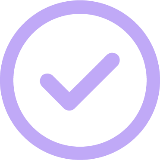 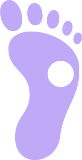 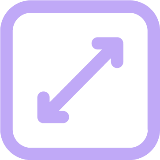 Reliability
Small Footprint
Scalability
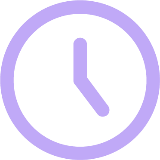 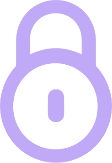 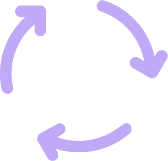 Ultra-low Latency
Edge Security
Lifecycle Management
4
[Speaker Notes: Driving factors for StarlingX at the Edge:

Reliability – fault detection and recovery
Scalability – 1 to 1000 nodes
Small Footprint – hardware that has tight resource constraints
Ultra-low Latency – deterministic and tunable performance
Edge Security – tamper protections - no physical security
Lifecycle Management - simplified deployment and operations with full system management]
Edge Virtualization Platform
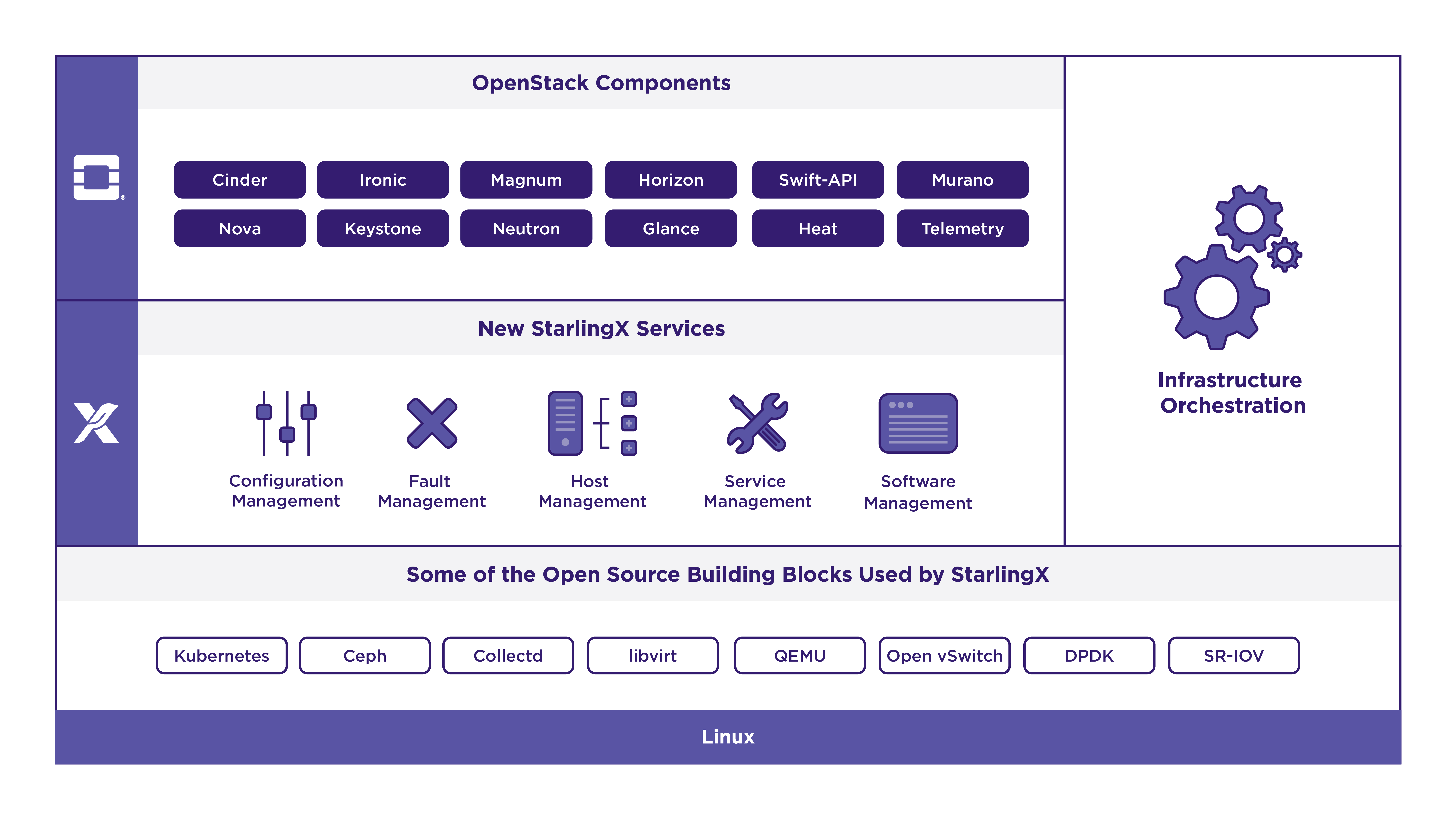 StarlingX provides a deployment-ready, scalable, highly reliable Edge infrastructure software platform
Services from the StarlingX platform focus on:
Easy deployment 
Low touch manageability 
Rapid response to events
Fast recovery

Think control at the Edge, control between IoT and Cloud, control over your containers and virtual machines.
5
[Speaker Notes: Tested and released as a complete stack, consisting of several open source projects:

CentOS – curated distribution, tuned for the Edge
Kubernetes – cloud-native containerized workloads
Ceph – persistent storage cluster for Kubernetes and OpenStack
OpenStack – management and orchestration of virtualized workloads

StarlingX specific services designed for easy deployment and manageability:

Configuration Management – Manages Installation and Commissioning, Hardware Discovery and Node Configuration
Host Management – LCM of physical servers (w/BMC): monitoring, fault detection, reporting and recovery of hardware
Service Management – Manages high availability of critical infrastructure and cluster services: monitoring, fault detection, reporting of services
Software Management – Automated deploy of software updates for security and/or new functionality 
Fault Management – Framework for infrastructure services to raise and persist alarm and event data
Infrastructure Orchestration – Orchestration of infrastructure service operations (node maintenance, migrating workloads, coordinated software delivery)]
Scalability
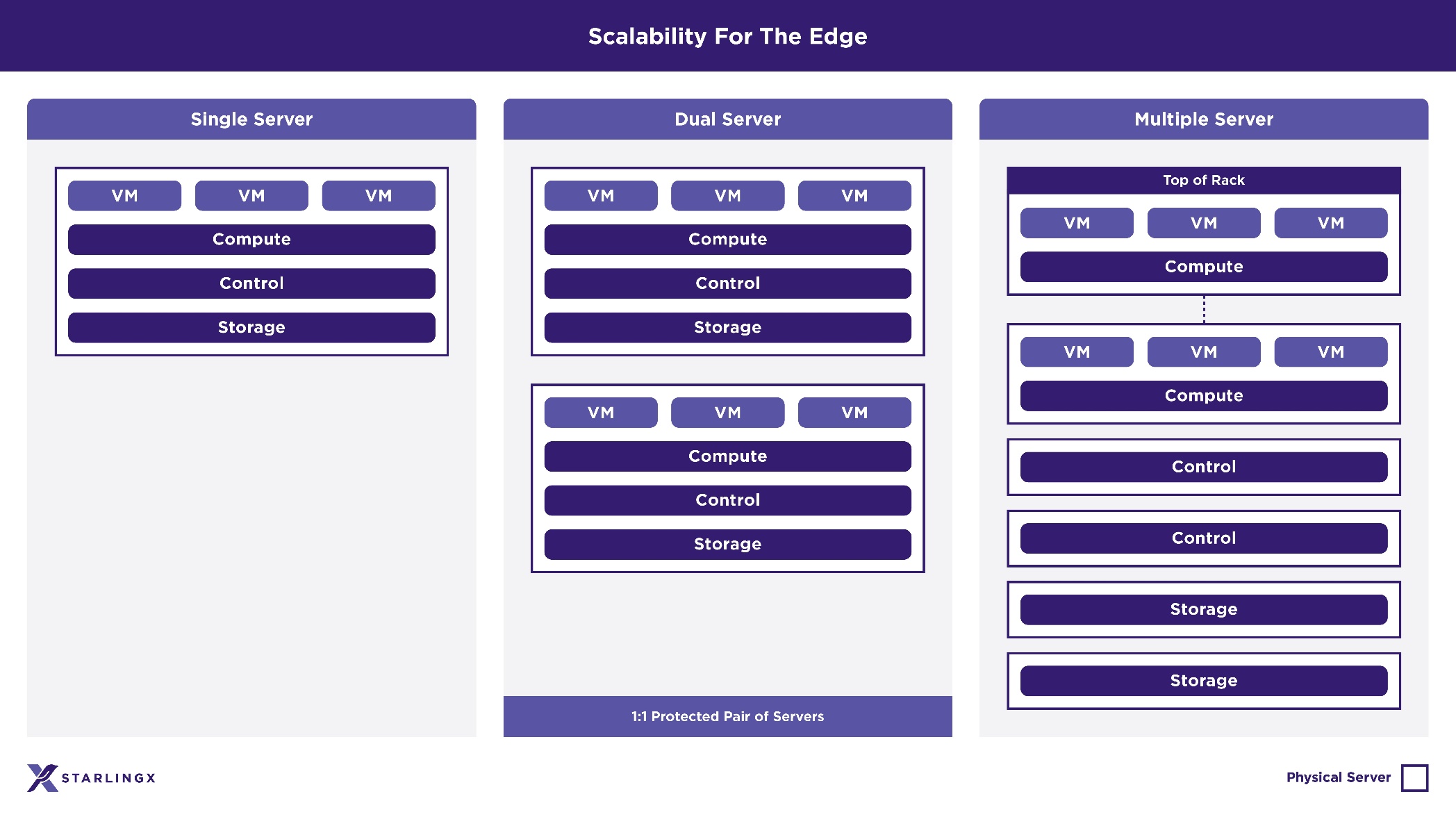 Dual ServerRedundant design
Multiple ServerFull resilient and geographically distributable
Single ServerRuns all functions
6
[Speaker Notes: The architecture is designed to scale based on the needs of the particular Edge computing environment.  The same platform can run on:

Single Server - combined controller, compute, networking and storage functions
Dual Server – redundant deployment of all-in-one server model
Multiple Server
Controller, Compute, Networking and Storage functions all running on independent servers,
2x Node HA Controller Node Cluster
2-100x Compute Node Cluster
OPTIONAL 2-9 Node CEPH Storage Node Cluster 
L3 Networking services distributed across compute nodes.

Distributed Cloud - Distributed edge deployment possible to the Edge of all deployment models]
02
PTP Operation and Edge Use-Cases
IEEE 1588 Precision Time Protocol
IEEE 1588 is designed for local systems requiring accuracies beyond those attainable using NTP.
John Eidson
IEEE Instrumentation & Measurement Society
8
[Speaker Notes: John Eidson - led the IEEE 1588-2002 standardization effort]
IEEE 1588 Precision Time Protocol
IEEE Standard for a Precision Clock Synchronization Protocol for Networked Measurement and Control Systems

Features
A real-time clock synchronization protocol of a distributed system of devices.
Designed to operate over a local area network (LAN), typically Ethernet.
Capable of achieving sub-microsecond accuracy when deployed with supporting network hardware devices.
Ability to sync clocks of varying precision, resolution and stability and automatically select the best time source.
Minimal administration is required – initializes and synchronizes automatically.
Low resource requirements – suitable for embedded systems or micro controllers.

History
IEEE 1588 2002 (PTP v1 - Superseded)
IEEE 1588 2008 (PTP v2 - Active)
IEEE 1588 2019 (PTP v2.1 - Future)
Backward compatible with PTPv2
Improved flexibility, robustness, security and accuracy (sub-ns accuracy)
9
[Speaker Notes: Local network operation
Sub-microsecond accuracy w/ hardware device support
Handles clocks with varying quality
Minimal administration
Low resource requirements]
PTP Architecture and Operation
Hierarchical master-slave topology of heterogenous systems
High precision clock source(s) distributed to other systems using standard, low cost Ethernet
NIC and Network switch time-stamping to reduce network and stack jitter (propagation delay)
State negotiated automatically between independent network ports of devices
Multicast or Unicast Operation
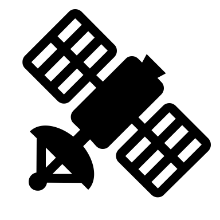 Grandmaster Clock
High Precision Clock Source
M
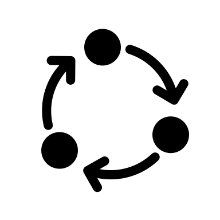 Best Master Clock Algorithm
S
Boundary Clock
M
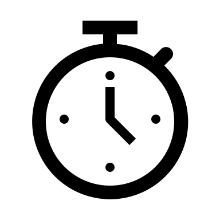 Hardware Timestamping
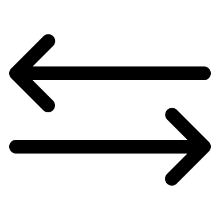 Protocol Message Exchange
Transparent Clock
M
Master
S
S
S
S
Slave
Slave Clocks
10
[Speaker Notes: Typically deployed with a hierarchical topology
Distribution of high precision clock source (e.g. GPS)
Operates at the port level between devices
Multicast or Unicast messaging]
PTP versus NTP
11
[Speaker Notes: Explain why PTP is more accurate than NTP
The main reason is the hardware support and taking switches delay into account
But that requires more configuration and not as good in WAN scenario]
PTP Edge Use-Cases
PTP has gained significant adoption across many industries, enabling high precision clock synchronization using off-the-shelf equipment.
Applications and Use-Cases
Factory Automation and Industrial IoT
Robotic Control and Coordination
Power Plants – Smart Substations
Telecommunications / Cellular – High Density 5G Networks
Financial – High Precision Trading
Time Sensitive Networking – Multiplexing and Determinism over Ethernet
Many industries are developing their own IEEE PTP Profile to align on requirements and inter-operability
12
[Speaker Notes: High adoption rate
Industries standardizing PTP profiles

Automation: Coordination between automation components (software or hardware)
Financial: High degree of accuracy of timestamps and reconcile transactions with other financial institutions (regulated)
5G: Networks based on Time Division Duplex (TDD)
TSN: Scheduling and delivery deadlines]
03
StarlingX PTP Architecture and Software
IEEE 1588 Precision Time Protocol (PTP) on StarlingX
PTP Deployment Architecture
Grandmaster Clocks
External high precision time source for the PTP network, usually based on GNSS/GPS
Boundary Clocks
StarlingX Controller Nodes
Synchronize their clocks to a Grandmaster Clock via OAM Network
Serve as a time source to all other nodes
May become Grandmaster Clock if external Grandmaster Clock is not configured or lost
Slave Clocks
StarlingX Compute/Storage Nodes
Synchronize their clocks to StarlingX Controller Nodes via Management Network
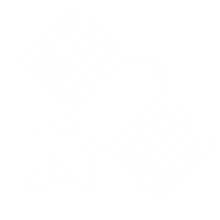 M
Master
Clock Source
S
Slave
OAM Network
Grandmaster
Clock(s)
Management Network
Boundary
Clocks
controller-0
controller-1
14
M
S
S
Compute
Hosts
compute-0
compute-1
compute-2
M
M
S
S
S
[Speaker Notes: External Grandmaster clocks for the best accuracy.
Source as a time source for StarlingX controller nodes.
BMC alghorithm automatically promotes one of controller node to the GM.
-	No external GM is needed for time synchronization among StarlingX nodes.]
PTP Implementation in StarlingX
LinuxPTP is an implementation of the Precision Time Protocol (PTP) according to IEEE standard 1588 for Linux.

http://linuxptp.sourceforge.net
StarlingX leverages LinuxPTP project to support the time synchronization over the PTP.
LinuxPTP consists of two binaries:
ptp4l	- synchronizes a PTP Hardware Clock (PHC) with a network time source.
phc2sys	- synchronizes the Linux system clock to a PTP hardware clock (PHC).

LinuxPTP Configuration
Network Transport	- syncs over UDP/IPv4, UDP/IPv6, or raw Ethernet (Layer 2).
Delay Mechanism	- utilizes End to End (E2E) or Peer to Peer (P2P) to measure the delay.
Time Stamping		- supports hardware or software time stamping.
15
[Speaker Notes: LinuxPTP is widely accepted IEEE1588 implementation.
Well maintained implementation and optimized Linux API usage.
ptp4l is the actual implementation.
	-	transport can be UDP over IP or L2, not important for accuracy
	- 	P2P is better than E2E, but requires network switches configuration
	-	hardware mode is more precise than software
- pch2sys handles synchronization between all the PHCs and Linux clock]
PTP Configuration in StarlingX CLI
system ptp-modify --enabled=<true/false> --mode=<hardware/software> --transport=<l2/udp> --mechanism=<e2e/p2p>
Enables/disables PTP on StarlingX and configure all its parameters.
system ptp-show
Displays the current status of PTP and all the configuration details.
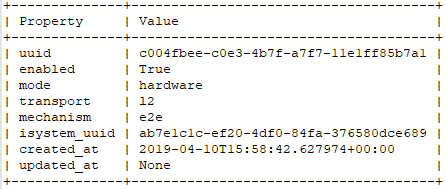 System Inventory CLI provides a simple way to                             configure PTP in an entire StarlingX cluster.
16
[Speaker Notes: One simple command to configure PTP.
Settings are propagated to all StarlingX nodes.
NTP must be disabled before setting up PTP.]
PTP Configuration in StarlingX GUI
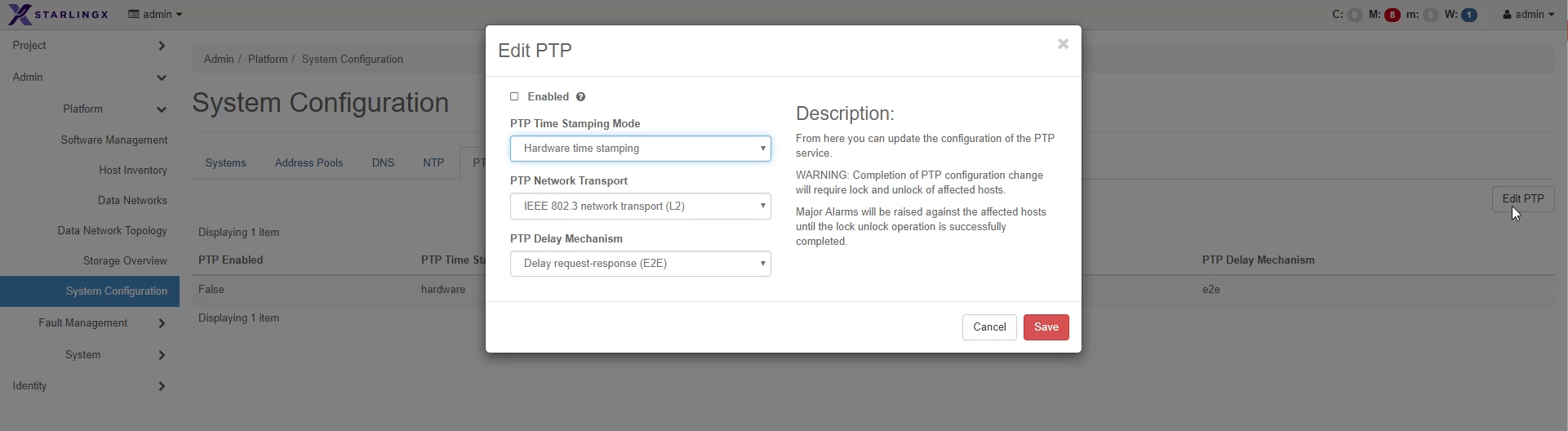 Horizon web-interface is available for better user experience with PTP configuration in StarlingX.
17
[Speaker Notes: User-friendly way to configure PTP.
Couple clicks and you are done.]
PTP Configuration in Distributed Cloud
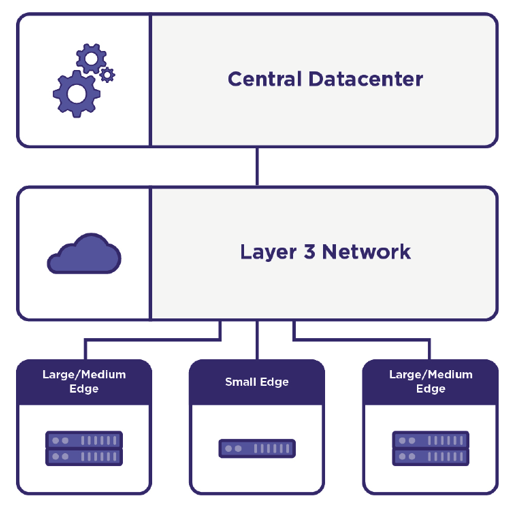 StarlingX acts as a Centralized Datacenter and provides a system-wide Infrastructure Orchestration functions
Deployment and management of Edge Sites
Portal for shared configuration across all Edge Sites
Fault aggregation
Pathing Orchestration
PTP configuration is automatically applied to all                             Edge Sites from StarlingX Central Datacenter.
18
[Speaker Notes: DC manages geo distributed clusters from central location.
Shared configuration is propagated from DC to Edge Sites automatically.
Setting PTP at DC means that all Edge sites are configured for PTP as well.]
PTP for Containers and Virtual Machines
VM-3
VM-2
VM-1
Accurate time synchronization is free for any containers running on StarlingX compute hosts
KVM virtual PTP driver allows guests to sync their clocks to the host clock with high precision
Update reference clock in a time synchronization software to use the PTP device
Enjoy high-precision time synchronization across all the Containers and VMs on every compute node
chrony
chrony
chrony
User Space
User Space
User Space
Kernel
Kernel
Kernel
/dev/ptp0
/dev/ptp0
/dev/ptp0
Hypercall
Sync Clock
User Space
Kernel
KVM
PHC
System Clock
NIC
PTP
19
Compute Host
[Speaker Notes: Goal is to synchronize user workloads, not StarlingX nodes.
Containerized apps are getting accurate timestamps from Linux clock.
VM are easy to sync thanks to virtual PTP driver, that exposes PHC to a guest OS.
Use this virtual PHC device to take compute host’s time in your virtualized app.]
PTP Monitoring and Alarming
PTP Accuracy Monitoring
StarlingX continuously monitors the time offset between Master and Slave clocks and stores this information for monitoring and troubleshooting activities
PTP Status Alarming
StarlingX raises an alarm in case of unacceptable skew between Master and Slave clocks in a cluster is detected (more than 1ms skew)
NICs that do not support hardware PTP mode are reported as well.
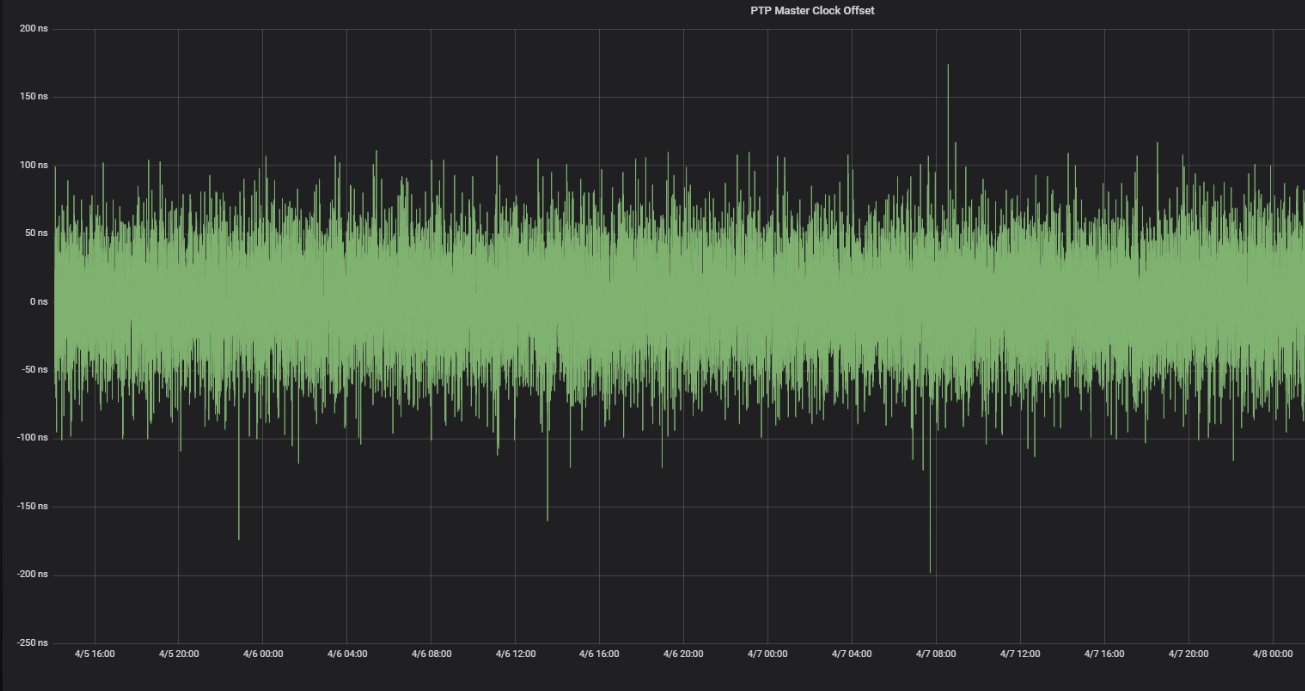 20
[Speaker Notes: Monitoring is essential part of PTP – need to make sure that it does the job.
Time offset between controller and compute nodes is monitored all the time.
Unacceptable offset is alarmed right away to notify about network issues.]
StarlingX PTP Latency measurements
Standard StarlingX configuration
Network switches configured as a Transparent Clock
Low-Latency profile Compute Nodes
21
[Speaker Notes: No GM was present, hardware timestamping and E2E mechanism.
3 values are summed up: controller PHC – compute PHC, PHC – Linux clock and host – VM.
Simple PTP enabling shows decent result, but occasional spikes are presents.
Configuring network switch as TC helps to reduce and guarantee Master-Slave offset.
Low-latency profile optimizes Linux OS scheduling and host-VM interactions.]
04
StarlingX PTP Demo
IEEE 1588 Precision Time Protocol (PTP) on StarlingX
StarlingX PTP Demo
Showcasing StarlingX PTP functionality:
Seamless StarlingX cluster orchestration
Easy PTP deployment across the cluster
LinuxPTP operations on StarlingX platform
Guest VM synchronization with PTP Hardware Clock
Monitoring of PTP latency measurements
23
24
[Speaker Notes: -	Seamless StarlingX cluster orchestration
-	Easy PTP deployment across the cluster
-	LinuxPTP operations on StarlingX platform
-	Guest VM synchronization with PTP Hardware Clock
-	Monitoring of PTP latency measurements]
05
Q&A
IEEE 1588 Precision Time Protocol (PTP) on StarlingX
t
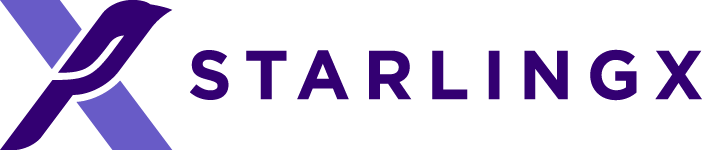 A Fully Featured Cloud
For The Distributed Edge
Join the Community
Mailing Lists: lists.starlingx.ioFreenode IRC: #starlingx
Website: www.starlingx.io
Join the Foundation mailing list to stay up to date on all new projects!
http://lists.openstack.org/cgi-bin/mailman/listinfo/foundation
26